Umberto SABA: Trieste
Ho attraversato tutta la città.                                                             Poi ho salita un'erta,                                                                             popolosa in principio, in là deserta,                                                   chiusa da un muricciolo:                                                                       un cantuccio in cui solosiedo; e mi pare che dove esso termina                                             termini la città.  

Trieste ha una scontrosa                                                                         grazia. Se piace,                                                                                         
è come un ragazzaccio aspro e vorace,                                                 con gli occhi azzurri e mani troppo grandi                                            per regalare un fiore;                                                                                come un amore                                                                                           con gelosia.  
Da quest'erta ogni chiesa, ogni sua via                                                                  scopro, se mena all'ingombrata spiaggia,                                               o alla collina cui, sulla sassosa                                                                   cima, una casa, l'ultima, s'aggrappa. 
Intorno                                                                                                                         circola ad ogni cosa                                                                                       un'aria strana, un'aria tormentosa,                                                           l'aria natia.
La mia città che in ogni parte è viva,
ha il cantuccio a me fatto, alla mia vita
pensosa e schiva.
Giovanni Fattori: La strada che sale, 1870-75 – Collezione Jucker, Milanoolio su tavola  cm 19 x 33
Renato GUTTUSO: La spiaggia 1955-56 – Galleria nazionale, Parmaolio su tela  cm 301 x 452
Umberto SABA: Città vecchia; Milano
Spesso per ritornare alla mia casa
prendo un'oscura via di città vecchia.Giallo in qualche pozzanghera si specchiaqualche fanale, e affollata è la strada.

Qui tra la gente che viene che vadall'osteria alla casa o al lupanare,dove son merci ed uomini il detritodi un gran porto di mare,io ritrovo, passando, l'infinitonell'umiltà.

Qui prostituta e marinaio, il vecchioche bestemmia, la femmina che bega,il dragone che siede alla bottegadel friggitore,la tumultuante giovane impazzitad'amore,sono tutte creature della vitae del dolore;s'agita in esse, come in me, il Signore.
Qui degli umili sento in compagniail mio pensiero farsipiù puro dove più turpe è la via.
***




Fra le tue pietre e le tue nebbie faccio
villeggiatura. Mi riposo in Piazza
del Duomo. Invece
di stelle
ogni sera si accendono parole.

Nulla riposa della vita come
la vita.
Trieste: La città vecchia - Immagini fotografiche
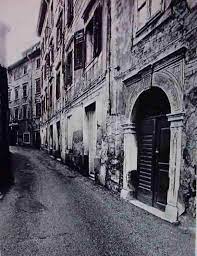 Genova: Via del campo - Immagini fotografiche
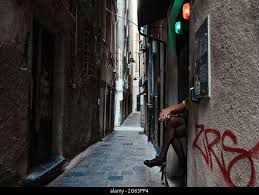 Piazza del duomo a Milano – Notturno. Immagine fotografica
Il tema della città viene sviluppato molto presto dai Futuristi: essa è infatti il luogo privilegiato della modernità che, con la sua forza travolgente, sembra ormai a portata di mano;  è il luogo in cui si incarnano il futuro, la velocità, il movimento. Il paesaggio urbano appare sconquassato dalle luci, dai tramvai, dai rumori, che ne moltiplicano i punti di visione. 
Dal Manifesto del Futurismo di Filippo Tommaso Marinetti, 1909:
 «Sussultammo a un tratto, all'udire il rumore formidabile degli enormi tramvai a due piani, che passano sobbalzando, risplendenti di luci multicolori […] e poi udimmo subitamente ruggire sotto le finestre gli automobili famelici»
«Noi affermiamo che  la magnificenza del mondo si è arricchita di una bellezza nuova: la bellezza della velocità. Un automobile da corsa col suo cofano adorno di grossi tubi simili a serpenti dall’alito esplosivo… un automobile ruggente, che sembra correre sulla mitraglia è più bello della Vittoria di Samotracia».
Carlo Carrà: Piazza del Duomo,1909 – collezione privataolio su tela  cm 45 x 60
Umberto BOCCIONI: La città che sale, 1910  - MoMA, New YorkOlio su tela cm 200 x 290,5
Umberto BOCCIONI: La strada entra nella casa, 1911 Sprengel Museum, Hannover – olio su tela cm 100 x 100
«La sensazione dominante è quella che si può avere aprendo una finestra: 
tutta la vita, i rumori della strada, irrompono contemporaneamente 
come il movimento e la realtà degli oggetti fuori. 
Il pittore non si deve limitare a ciò che vede nel riquadro della finestra,
come farebbe un semplice fotografo, ma riproduce ciò che può vedere fuori, 
in ogni direzione, dal balcone». (Umberto Boccioni).
Giuseppe UNGARETTI
In galleria
Un occhio di stelle
ci spia da quello stagno
e filtra la sua benedizione ghiacciata
su quest’acquario
di sonnambula noia
Noia
Anche questa notte passerà
 
Questa solitudine in giro
titubante ombra dei fili tranviari
sull’umido asfalto
 
Guardo le teste dei brumisti
nel mezzo sonno
 tentennare
Milano: Galleria Vittorio Emanuele II – Immagine fotografica
Umberto BOCCIONI: Rissa in galleria 1910 - Pinacoteca di Brera, Milanoolio su tela cm 76 x 64
Milano: Notturno con tram. Immagine fotografica
Il primo tram elettrico a Milano: 1893
Daria MENICANTI: Genova P.P.
Quanto tempo - dirai. E ci sarà
odore di terra, di fritto
e una piuma di vento marino
già all’Uscita. Sugli agri giardinetti
della stazione tornerà la luna.
- Come va? - chiederai. Da un indomato
vecchio spiccio poema d’amore
sorriderti sarà meraviglioso:
- Bene, quando ti vedo.
Genova Porta Principe. Veduta dall’alto di Piazza Acquaverde
Giorgio CAPRONI
BORGORATTI 
Anche le vampe fioriteai balconi di questo paese,labile memoria ormaidimentica la sera.
Come un’allegoria,una fanciulla appare sulla porta dell’osteria.
Alle sue spalle è un vociareconfuso d’uomini – e l’asproodor del vino.
Mino LO SAVIO : Amici all’osteria, 2011olio su tela cm 70 x 70
Giorgio CAPRONI : Uscita mattutina
Nebbia a Venezia: immagini fotografiche
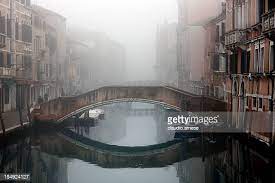 Nebbia a Venezia: immagini fotografiche
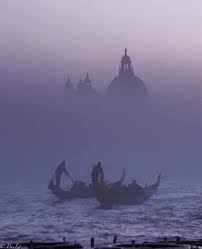 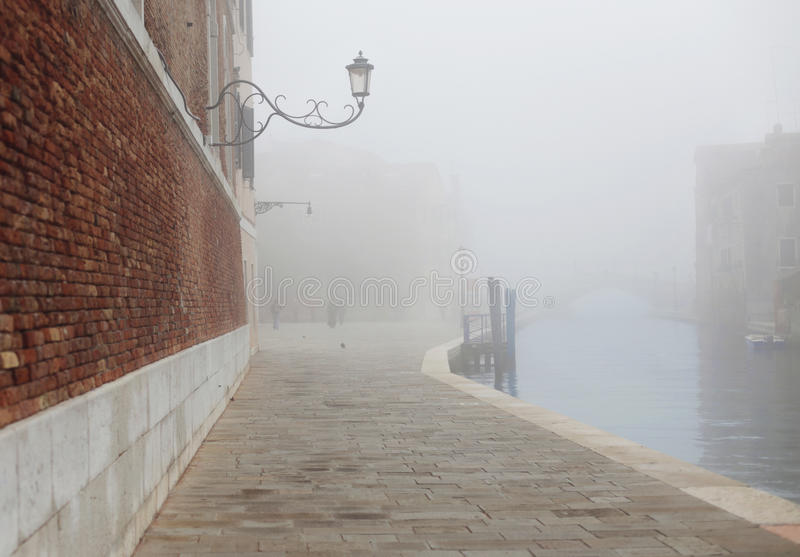 Diego VALERI: Riva di pena, canale d’oblio
Ora  è la grande ombra d’autunno:
la fredda sera improvvisa calata
da tutto il cielo fumido oscuro
su l’acqua spenta, la pietra malata.

Ora è l’angoscia dei lumi radi,
gialli, sperduti per il nebbione,
l’uno dall’altro staccati, lontani,
chiuso ciascuno nel proprio alone.

Riva di pena, canale d’oblio…
Non una voce dentro il cuor morto.
Solo quegli urli straziati d’addio
dei bastimenti che lasciano il porto.
Claude Monet: Le palais Contarini, 1908olio su tela  cm 73 x 92
Claude MONET: Palazzo Da Mula a Venezia 1908 – National Gallery Washingtonolio su tela cm 62 x 81
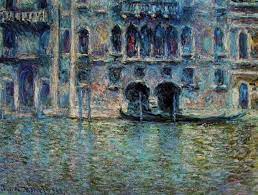 Umberto Boccioni: Veduta di Venezia con il Canal Grande, 1907olio su tela  cm 69 x 68,5 – collezione privata
Joseph Mallord William TURNER: Venice, the mouth of the Grand Canal 1840acquerello cm 222 x 318 – New Haven (Connecticut, USA)
Tramonto a Venezia. Immagine fotografica
Raymond CARVER: Venezia
Il gondoliere ti ha offerto una rosa.
Ci ha portato su per un canale
e giù per un altro. Siamo scivolati
accanto al palazzo di Casanova, al palazzo
della famiglia Rossi, ai palazzi appartenenti
ai Baglioni, ai Pisani e ai Sangallo.
Allagati. Puzzolenti. Quel che è rimasto
è rimasto ai sorci. Oscurità.
Il silenzio totale. O quasi.↗
Il fiato dell’uomo che va e viene
dentro la mia testa. Il gocciolio del remo.
Scivoliamo in silenzio sempre più avanti.
Chi mi può biasimare se mi metto
a pensare alla morte?
Un’imposta si è aperta sopra le nostre teste.
Un po’ di luce ne è trapelata
prima che l’imposta si richiudesse
di nuovo. C’è quello, e la rosa
che tieni in mano. E poi la storia.
Eugene Lushpin : Sera a Veneziaolio su tela
Nathan ZACH: Un romantico a Roma
Un romantico a Roma. Proposte 1965: un giro sull’ultimo
modello Fiat, una gita organizzata
a Ostia, l’opera alle Terme
di Caracalla (tutto esaurito) e la sera
una terrina enorme di spaghetti
in un ristorantino accanto al Tevere, in mezzo
a operai italiani e un mezzo litro
di vino acre, che brucia lo stomaco infiammato
mentre un tramonto color del sugo di pomodoro
tinge i muri che s’incupiscono
del ragguardevole palazzo dirimpetto
a Roma, oh, Roma!
OSTERIE a Trastevere – Immagini fotografiche
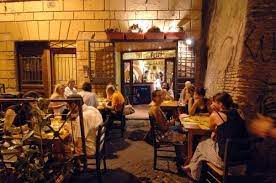 Nathan ZACH: Marco Aurelio
Marco Aurelio sul suo cavallo
guarda a incalcolabili distanze,
ai turisti volge le spalle
come pure al palazzo
sede del potere.
Il turista con la macchina fotografica
vede solo metà delle brame
del grande imperatore.
Domani tornerà a casa
con mezzo Marco Aurelio nell’album delle foto.
Statua equestre di Marco Aurelio. Immagini fotografiche
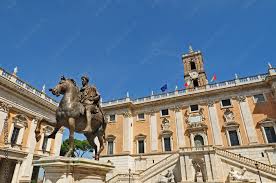 Palazzo del Campidoglio. Immagine fotografica
Filippo Anivitti: Piazza di Spagna a Roma, 1930olio su tela  cm 50 x 60
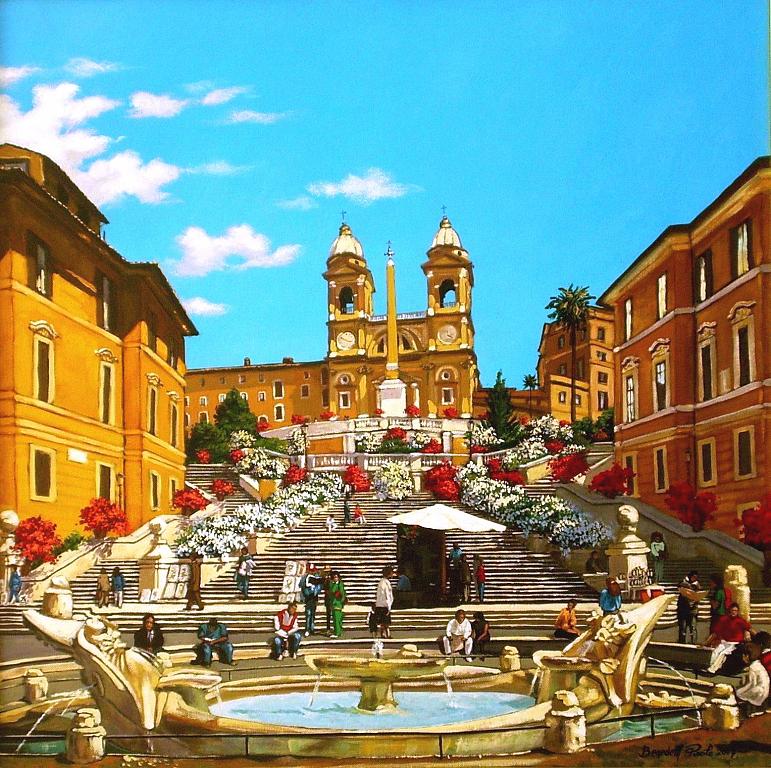 Paolo BENEDETTI: Piazza di Spagna – Roma  2007Acrilico  cm 70 x 70
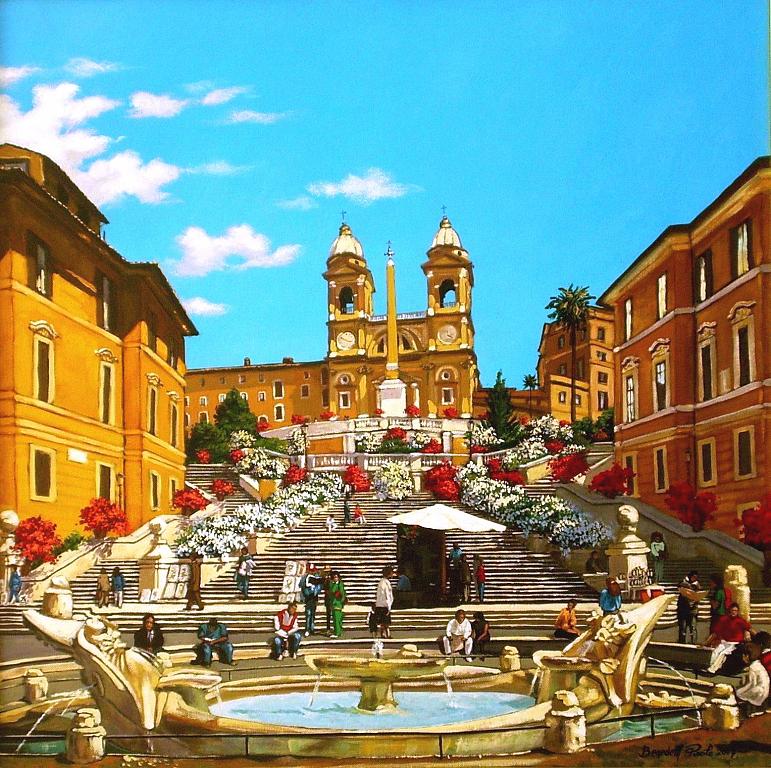 Cesare PAVESE: Passerò per Piazza di Spagna
Sarà un cielo chiaro.
S’apriranno le strade
sul colle di pini e di pietra.
Il tumulto delle strade
non muterà quell’aria ferma.
I fiori spruzzati
di colori alle fontane
occhieggeranno come donne
divertite. Le scale
le terrazze le rondini
canteranno nel sole.
S’aprirà quella strada,
le pietre canteranno,
il cuore batterà sussultando
come l’acqua delle fontane –
sarà questa la voce
che salirà le tue scale.
Le finestre sapranno
l’odore della pietra e dell’aria
mattutina. S’aprirà una porta.
Il tumulto delle strade
sarà il tumulto del cuore
nella luce smarrita.

Sarai tu – ferma e chiara.
Cesare Pavese e Constance (Connie) Dowling
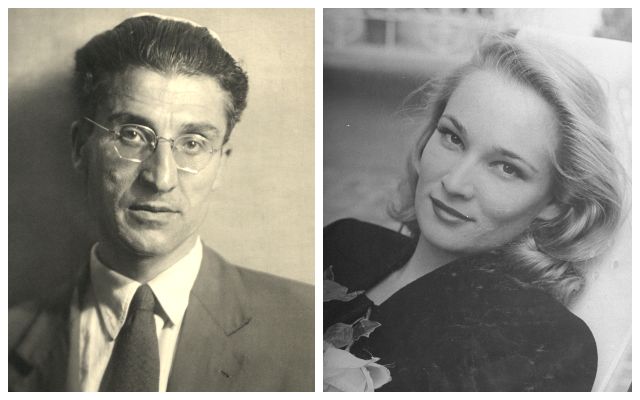 Piazza di Spagna: immagine fotografica
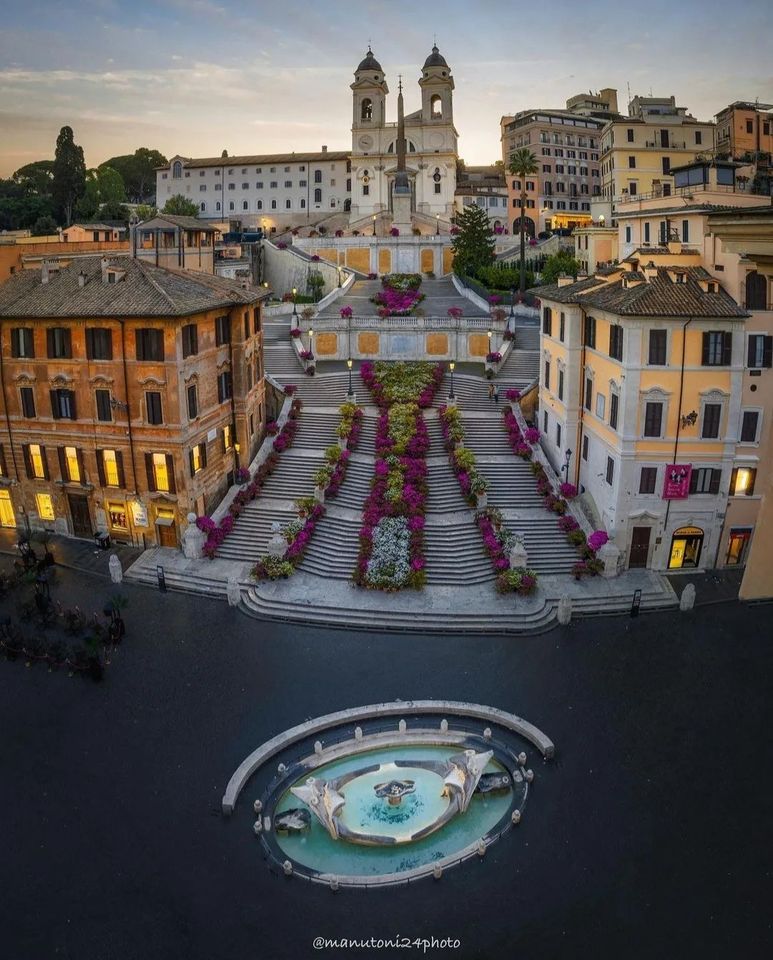